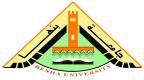 بسم الله الرحمن الرحيم
المحاضرة الثالثة 
المشكلات الاجتماعية
Sociological texts 
نصوص اجتماعية
By 
DR. Karima samer el hosary
Social  problems The  study  of  social  problems  has  undergone  a  major  and  exciting shift  in  direction  since  the  1970s.  The  field  was  once  dominated  by approaches  that  treated  social  problems  as  objective  and  observable aspects  of  reality.  Social  problems  were  defined  as  conditions  that  are undesirable,  unjust,  dangerous,  offensive  or  in  some  way  threatening  to the  smooth  functioning  of  society.  The  primary  concern  for  those adopting  an  objectivist  or  realist  approach  was  to  identify  such conditions  and  to  get  at  the  underlying  forces  contributing  to  the problem,  often  with  a  view  to  recommending ameliorative  action. Since  the  1970s  an  alternative  perspective  has  emerged.  'Social constructionism'  (as  it  is  generally  called)  starts  from  the  premise  that what  gets  viewed  as  a  social  problem  is  a  matter  of  definition.  Many  of the  conditions  and  behaviours  that  are  now  regarded  as  social  problems were  not  always  considered  problematic.  Parents  once  had  the  right  to discipline  their  children  as  they  saw  fit.  We  now  regard  certain  forms  of discipline  as  child  abuse.  Date  rape,  the  environmental  crisis,  drunk driving,  homelessness  and  AIDS  have  all  become  an  integral  part  of public  consciousness  and  debate,  yet  until  recently  were  unnamed  or unnoticed.
Other  conditions  and  behaviours  such  as  homosexuality  and pre-marital  or  extramarital  sex  might  have  been  considered  social problems  in  the  past  but  are  now  less  likely  to  be  viewed  in  these  terms. These  examples  show  that  our  experiences  and  interpretations  of conditions  change  and  that  what  constitutes  a  social  problem  is essentially  a  subjective  judgement.  If  this  is  the  case,  how  can  social problems  be  studied? Rather  than  focusing  on  objective  conditions,  constructionists direct  attention  to  the  social  process  by  which  conditions  come  to  be seen  as  problems.  In  Constructing  Social  Problems,  a  book  that  has  been described  as  a  'watershed  in  the  development  of  the  contemporary sociology  of  social  problems  (Miller  and  Holstein  1989:2),  Spector  and Kitsuse  (1977)  encouraged  sociologists  to  abandon  the  notion  of  social problems  as  a  Kind  of  condition  and  suggested  in  its  place  a  conception of  social  problems  as  an  activity.  They  defined  social  problems  as  the activities  of  groups  expressing  grievances  and  making  claims  about putative  conditions.
The  task  for  sociologists  of  social  problems  they suggested  was  not  to  evaluate  or  assess  such  claims  but  to  account  for claims-making  activity  and  its  results.  Indeed,  to  guard  against  the tendency  to  slip  back    into  an  analysis  of  conditions,  Spector  and  Kitsuse insisted  that  all  assumptions  about  the  objective  conditions,  including? Assumption  about their    very existence  be  suspended  To Extent  that  sociologists  address  the  condition    themselves,  they  become participants  in  rather  than  analysts  of  the  process  they  should  be studying  this  orientation  to  the  study  of  social  problem  and  especially the  concept  of  claims  making  have  become  the  heart  of  the constructionist  approach.  In  contrast  to  objectivists,  then  who  look  social conditions,  their  causes  and  solutions,  constructionists  are  interested  in the  about  conditions,  the  ways  in  which  meanings  concerning undesirable  Are  produced  and  the  responses  that  these  activities generate.
The  significance  of  this  new  thrust  in  the  study  of  social  problems is  not  only  that  it  has  given  sociologists  and  other  social  scientists  a  way to  deal  with  the  subjective  nature  of  social  problems,  but  also  that  in  so doing  it  has  provided  a  distinctive  subject  matter  for  the  field.  The traditional  objectivist  approaches  produced  analyses  of  social  conditions bound  together  by  nothing  more  than  the  analyst's  assessment  of  these conditions  as  undesirable.  The  conditions  themselves  had  little  in common.,  so  that  an  understanding  of  any  one  condition  contributed little  to  an  understanding  of  others.  In  conceptualizing  the  field  in  terms of  claims-making  activity,  constructionism  provides  a  separate  focus,  a specific  set  of  questions  to  guide  research,  and  the  framework  for building  a  theory  of  social  problems  as  distinct  from  theories  about undesirable  conditions  (Best 1989: xvii;  Schneider 1985:210). Since  its  emergence,  the  constructionist  perspective  has  revitalized the  study  of  social  problems.
It  has  generated  a  large  body  of  empirical work  examining  claims-making  efforts  around  issues  ranging  from prostitution,  missing  children,  smoking,  coffee  drinking,  sexual harassment,  and  toxic  work  environments  to  homosexuality,  AIDS, teenage  drinking,  rock  music,  the  marketing  of  infant  food  formulas  in the  Third  World,  and  child,  spousal  and  elderly  abuse.  The  literature covers  not  only  contemporary  issues  but  also  historical  efforts  such  as the  construction  of  margarine  as  a  social  problem  in  the  nineteenth century  and  the  early  eugenics  campaigns  against  impoverished  women. Increasingly  there  are  studies  that  look  at  the  social  problems  process  in cross-cultural  contexts.  A  prominent  theme  since  the  early  1980s  is  the increasing  'medicalization'  of  social  problems.
Medicalization  refers  to the  tendency  to  view  undesirable  conditions  and  behaviours  as  medical problems  and/or  to  seek  medical  solutions  or  controls  (Conrad  and Schneider  1980).  Constructionists  have  examined  the  medicalization  of such  conditions  as  alcoholism,  drug  addiction,  cult  membership, academic  underachievement,  crime  control,  compulsive  gambling, sudden  infant  death,  transsexualism  and  physician  impairment.  (Most  of these  studies  have  been  published  in  the  journal  Social  Problems;  see also  the  JAI  research  annual  Perspectives  on  Social  Problems;  Best 1989;  Schneider  and  Kitsuse  1984  for  collections;  for  a  selective  review, see  Schneider 1985.) The  ever-growing  number  of  case  studies  is  providing  the  field with  a  strong  foundation  for  theorizing  about  the  unique  role  played  by public  agencies,  government,  social  movements,  the  media,  'experts' including  social  scientists,  and  other  participants  in  the  social  problems process,  the  rhetorical  strategies  and  vernacular  resources  (Ibarra  and Kitsuse  1993)  that  claims  makers  use,  and  the  consequences  of  claims making  in  terms  of  who  gains  ownership  over  social  problems  and  what policies  and  institutionalized  procedures  they  establish  to  deal  with them.
The  constructionist  approach  to  social  problems  has  also  generated lively  theoretical  debates  about  the  assumptions  that  the  approach makes,  the  way  it  is  applied,  and  the  future  directions  that  it  might  take. Much  of  the  debate  has  centred  around  the  extent  to  which  sociologists have  remained  true  to  the  original  formulation  of  the  approach  with  its requirement  that  any  reference  whatever  to  objective  conditions  be avoided.  Some  sociologists  have  made  the  effort  to  maintain  complete impartiality  with  respect  to  the  validity  of  claims  and  the  nature  of  the conditions  about  which  claims  are  made,  restricting  their  analyses  solely to  the  definitional  activities  and  interpretations  of  claims  makers.  Others do  not  see  the  need  for  such  a  strict  interpretation  and  allow  themselves to  challenge  the  truth  value  of  claims  they  'know'  to  be  false  (Gusfield 1985;  Rafter  1992).
There  are  disagreements  about  whether  the  radically subjectivist  position  that  Spector  and  Kitsuse  (1977)  called  for  is desirable  or  even  possible  (Best  1989;  Troyer  1992;  Woolgar  and Pawluch  1985).  From  those  working  outside  a  constructionist perspective  there  are  still  questions  about  the  real  social  problems  that have  an  existence  independent  from  how  they  might  be  seen  and  the moral  obligation  social  scientists  have  to  speak  out  and  even  to  act against  conditions  they  consider  to  be  unjust  (Eitzen  1984).  Despite these  debates,  what  remains  clear  is  that  the  constructionist  approach  has been  and  will  probably  continue  to  be  a  productive  source  of  social problems  theorizing  and  research.
المشكلات الاجتماعية

منذ السبعينيات حدث تحول تاريخى فى دراسة المشاكل الاجتماعية 
.فقد كانت تدرس على أنها جوانب موضوعية من الواقع يمكن ملاحظتها , وتم تعريفها على أنها ظروف غير مرغوب فيها – خطيرة – مهينه – ظالمة تهدد استقرار المجتمع بشكل ما
 . وكان الهدف من دراسة المشاكل الاجتماعية هو الوصول الى القوى الكامنة التى تسهم فيها .

ومنذ السبعينيات , ظهر منظور جديد يركز على البناء الاجتماعى وينطلق من فرضية ان المشكلة الاجتماعية "مسألة تعريف " فكثير من الظروف والسلوكيات التى تعتبر مشاكل اجتماعية لم تعد الان مشكلة اجتماعية والعكس ,

فعلى سبيي المثال , كان للوالدين الحق فى تأديب اولادهما كما يشاءان , ونحن الان نعتبر بعض اشكال التأديب اساءة للاولاد . وايضا المثلية الجنسية كانت مشكلة قديما فى العالم أجمع ولكنها اصبحت الان مباحة فى بعض الدول
وقد شجع كل من "سبيكتور وكيتسوس" (1977) علماء الاجتماع للتخلى عن مفهوم المشاكل الاجتماعية باعتبارها
 نوع من الظروف , ونظروا لها على انها مجرد مجموعة من الانشطة التى تعبر عن مظالم فئة معينة
 , ومهمة علماء الاجتماع لا تتمثل فى تقييمها بل فى محاسبة المنظمات المسئولة عنها مما كان له دور فى تنشيط الدراسات حول المشكلات الاجتماعية
 , وتطور البحوث فى قضايا جديدة . كالبغاء –الأطفال المفقودين – التدخين – التحرش الجنسى – الايدز- اساءة معاملة الاطفال والازواج والمسنين , 
هذا بالنسبة للكتابات المعاصرة 
, ايضا تم التركيز على بعض المشاكل الاجتماعية التاريخية, والمشاكل الاجتماعية فى سياقات ثقافية متعددة 
وبهذا اصبح لوسائل الاعلام وعلماء الاجتماع والخبراء ومنظموا الحركات الاجتماعية
رؤية حول المشاكل الاجتماعية  وكيفية اداراتها من قبل صانعى السياسات وما يقومون به من اجراءات للتصدى لها .
 وقد حرص بعض علماء الاجتماع التزام الصيغة الرسمية والحياد التام فى التعبير عن المشاكل حسب المطالبين بها
 , فيما يرى البعض الاخر لابد من الطعن وتقديم التحليل الكامل للمشكلة الاجتماعية 

الخلاصة : يختلف معنى كلمة مشكلة اجتماعية من مجتمع لاخر حسب ثقافة هذا المجتمع
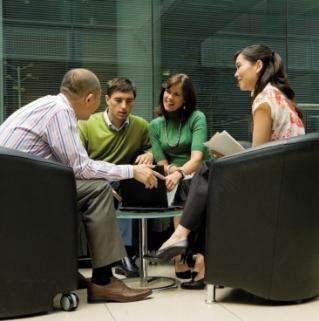 Thank you